Research Development:Resources and Support
Division of Research
Jeanne Viviani, Director
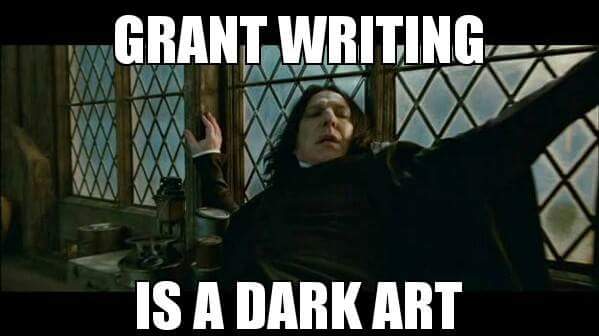 MARCH 2023
OFFICE OF RESEARCH DEVELOPMENT
2
Our Goals
The Office of Research Development (ORD) focuses on the whole professor - their research, scholarship, professional development and community engagement – and acquiring the right funding support and how it connects to their goals. Our philosophy and holistic approach is rooted in the Four “C”s
MARCH 2023
OFFICE OF RESEARCH DEVELOPMENT
3
The Four Cs
MARCH 2023
OFFICE OF RESEARCH DEVELOPMENT
4
Coach
Coach
Individual Support
Proposal Review
Workshops / Trainings
Provide 1-to-1 support during proposal concept and planning stage
Edit & provide feedback to improve the written quality of proposals (logic, flow, grammar)
Offer workshops & seminars on specific types (e.g. NSF Career or NEH Stipends)
MARCH 2023
OFFICE OF RESEARCH DEVELOPMENT
6
Curate
Curate
Funding Searches
Limited Submission
Content
Develop a Grant Forward profile for automatic funding search delivery tailored to faculty interests
Review funding announcements for eligibility and fit
Manage the Limited Submission process for the University
“Boilerplate” documents for grant proposals (refreshed this spring)
Provide standard data for grant proposals
Contribute proposal content in specialized cases
MARCH 2023
OFFICE OF RESEARCH DEVELOPMENT
8
Collaborate
Collaborate
Teaming
Events
Connect
Team Development: Suggest potential internal and external collaborators
Identify outreach opportunities to address NSF broader impacts criterion
Host collaborative events to build strategic research teams and themes
Connect you with DoR professionals to help maximize the creative or commercial impact of your research
MARCH 2023
OFFICE OF RESEARCH DEVELOPMENT
10
Conduct
Conduct
Project Management
“Red Team” Reviews
Provide full-scale project management support for center grant submissions
New “service” for all faculty to have an external “Red Team” review of proposals.
MARCH 2023
OFFICE OF RESEARCH DEVELOPMENT
12
Links to Resources
ORD Library of Resources: https://canvas.fau.edu/enroll/E8ENDT
ORCid: https://orcid.org/
SciENcv: https://www.ncbi.nlm.nih.gov/sciencv/
Data Management Tool: https://dmptool.org/
Broader Impacts Tool: https://aris.marine.rutgers.edu/wizard/intro.php
Grant Forward: https://www.grantforward.com/index
MARCH 2023
OFFICE OF RESEARCH DEVELOPMENT
13
Thank you
ProposalDevelopment@fau.edu
Limited@fau.edu
jviviani@fau.edu